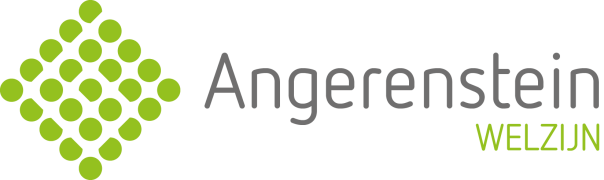 Thema 15Diversiteit en gelijkwaardigheid
Sociaal werk 1, 978 90 3722 961 5
Post - itjes
Wat weet je van dit onderwerp?

Wat wil je graag leren? 

https://www.youtube.com/watch?v=BJxRhcthkwo
Overzicht Them`s
Thema 15, 16, 17, 18
Doel van de lessen
Kennis over de verschillende aspecten van diversiteit
Beeldvorming creëren
Bewust nadenken
15.1	Diversiteit
15.2	Emancipatie en verschillende doelgroepen
15.3	Problemen
15.4	Verdieping: Ongelijkheid en criminaliteit
15.1	Diversiteit
15.1.1	Wat is diversiteit?
15.1.2	Verschillende cliëntgroepen
15.2	Emancipatie en verschillende doelgroepen
15.2.1	Emancipatie
15.2.2	Feminisme
15.2.3	Homo-emancipatie
15.2.4	Emancipatie van gehandicapten
15.2.5	Emancipatie van ouderen
15.2.6	Emancipatie van chronisch zieken
15.2.7	Immigranten in Nederland
15.2.8	Omgang met immigranten
15.2.9	Verschillende religies in Nederland
Opdracht:
Kies 1 doelgroep uit van de vorige sheet. 
Onderzoek hoe het deze groep is gegaan vanuit de geschiedenis tot nu
Geef aan wat de mogelijkheden / onmogelijkheden / uitdagingen zijn voor deze doelgroep
Geef duidelijk aan op welke manier jij vindt dat er om moet worden gegaan met deze doelgroep en wat wellicht anders is dan nu
Deel deze informatie met de groep
30 min.
religies
In Nederland hebben we nu verschillende religies
Zoek uit wat de religies inhouden
Vertel wat dit in houdt voor je benaderingswijze

Christendom
Islam
Jodendom
Hindoeïsme
Eventueel andere religie

Koppel dit terug.
20 min.
15.3	Problemen
15.3.1	Als je anders bent
15.3.2	Ongelijke behandeling
15.3.3	Gevoelens van ongelijke behandeling
15.4	Verdieping: Ongelijkheid en criminaliteit
15.4.1	Criminaliteit onder migranten
15.4.2	Emancipatie op de werkvloer
15.4.3	Vicieuze cirkel